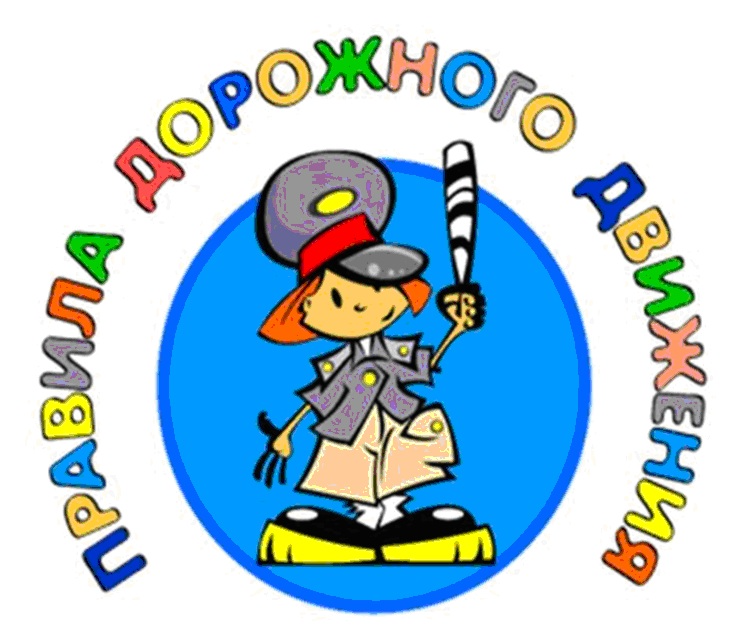 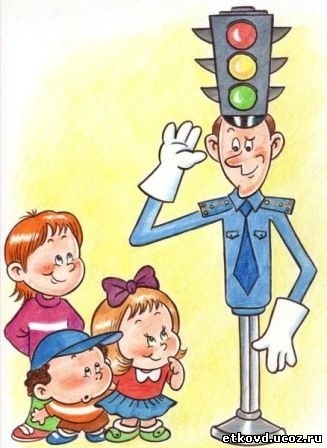 ДОРОЖНАЯ ТАБЛИЦА УМНОЖЕНИЯ
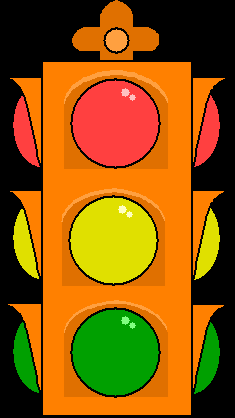 Докучаева Лилия Ивановна, 
учитель начальных классов               
 МБОУ  Вязьма-Брянской СОШ
имени Героя Российской  Федерации А. В. Пуцыкина
Вяземского района Смоленской области
2013 год
Правил дорожных на свете немало,
Все бы их выучить вам не мешало,
Но основные правила движения
Знать вы должны, как таблицу умножения.
Правила дорожного движения - 
Это часть Таблицы Умножения: 
Нужно всем участникам движения 
Соблюдать Законы Уважения!                                                                                                                                                                                                              
                                                                                    (Андрей Усачев)
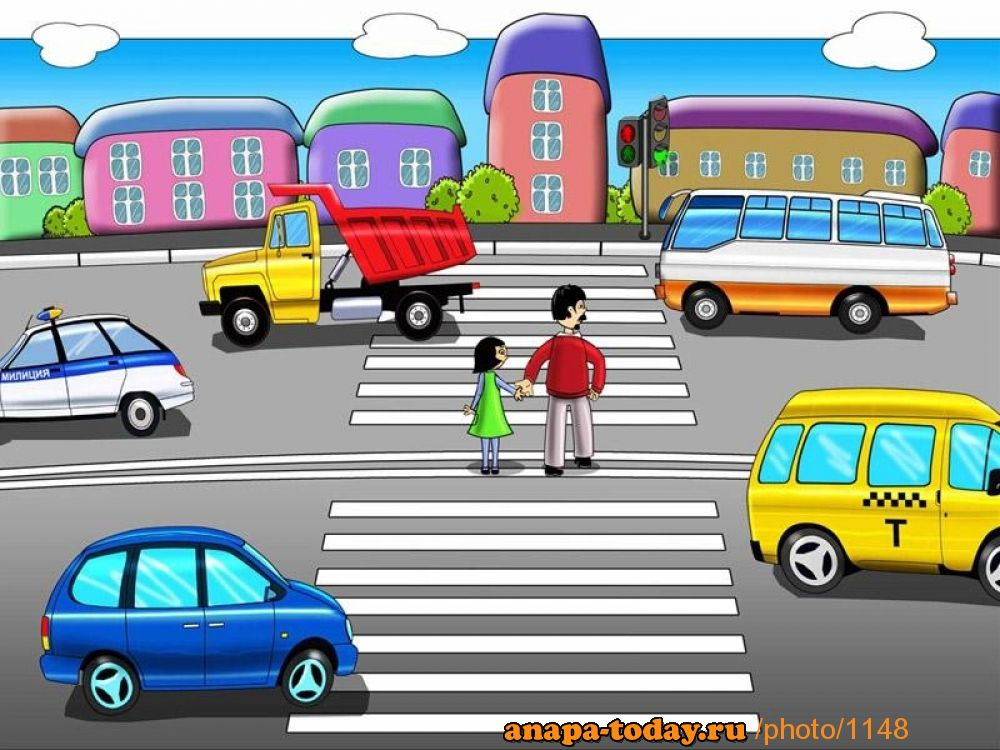 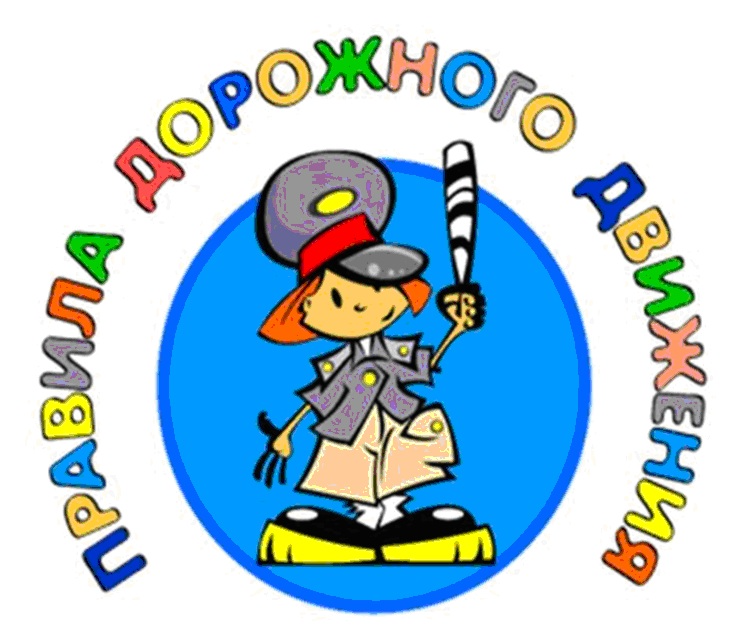 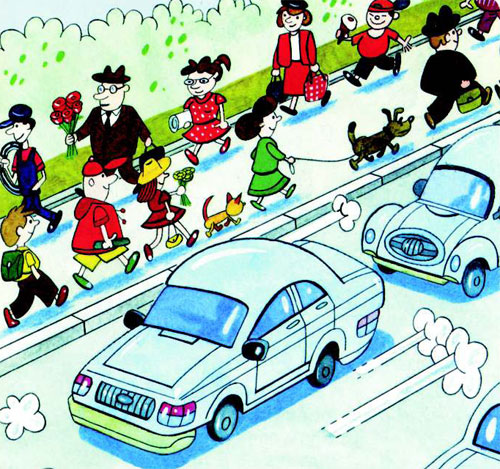 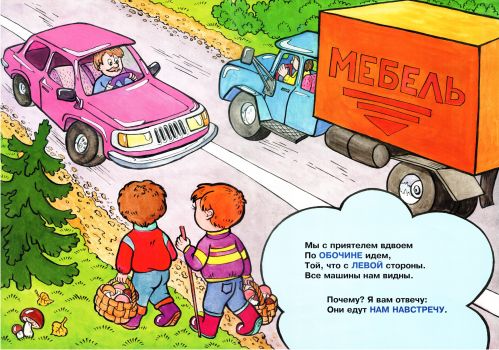 1http://alyonushka29.ucoz.ru
http://etkovd.ucoz.ru
3http://gabrielli.bestpersons.ru
4 http://alyonushka29.ucoz.ru 
5 http://pdd-dou473.ucoz.ru
6http://bestgarden.ucoz.ru